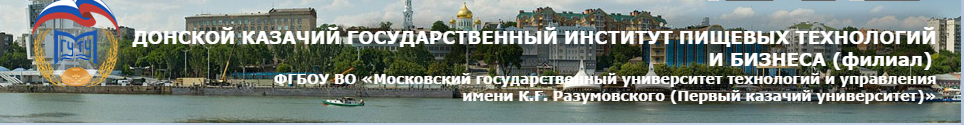 Итоги мониторинга трудоустройства : выпуск  2016 год
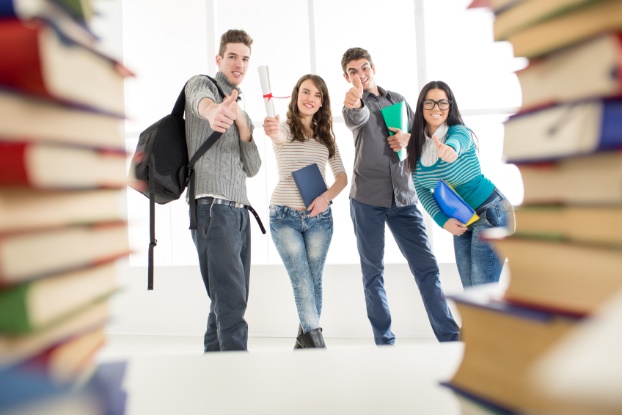 Донской казачий государственный институт пищевых технологий и экономики (филиал) федерального государственного бюджетного образовательного учреждения высшего образования "Московский государственный университет технологий и управления имени К.Г. Разумовского (Первый казачий университет)"
6.1
МЕДИАННЫЕ ЗНАЧЕНИЯ ПОКАЗАТЕЛЕЙ ГОСУДАРСТВЕННЫХ И МУНИЦИПАЛЬНЫХ ФИЛИАЛОВ
ПОКАЗАТЕЛИ ФИЛИАЛА
6.1
МЕДИАННЫЕ ЗНАЧЕНИЯ ПОКАЗАТЕЛЕЙ ФИЛИАЛОВ ДАННОГО РЕГИОНА
ПОКАЗАТЕЛИ ФИЛИАЛА
E.6  Трудоустройство  100*    70
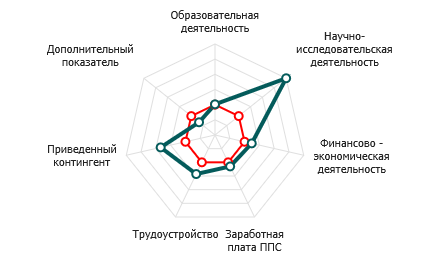 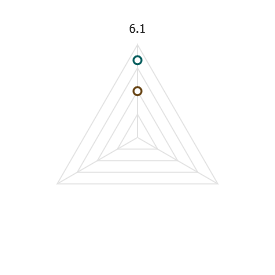 медианные значения показателей
 филиалов данного региона
показатели филиала
Направления деятельности Института в 

                    области трудоустройства выпускников
 
1. Мониторинг трудоустройства

2. Анализ состояния рынка труда г. Ростова-на-Дону, Ростовской области и Южного федерального округа  Российской Федерации

3. Анализ состояния рынка образовательных услуг города, области и округа 

4. Координация работ по обеспечению трудоустройства выпускников (организация временной занятости, организация стажировок и практик в рамках учебного плана, трудоустройство)

5. Налаживание партнерства с предприятиями, образовательными учреждениями, органами власти и управления, службой занятости населения РФ.

6. Информационное обеспечение процессов трудоустройства выпускников и целевой подготовки специалистов 

7. Обеспечение устойчивого функционирования распределенной информационной системы содействия трудоустройству выпускников.

8. Разработка и реализация рекламной политики в сфере дополнительного профессионального образования
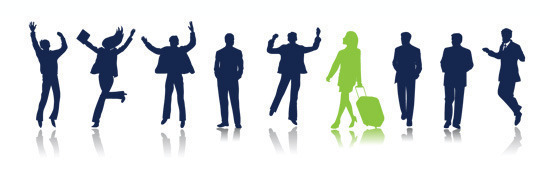 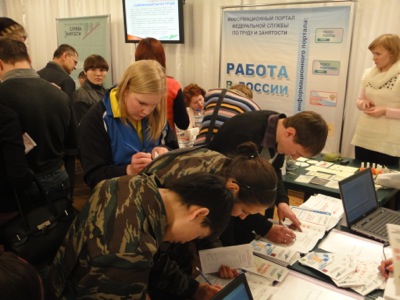 Отдел содействия трудоустройству выпускников:
Отдел содействия трудоустройству выпускников был организован приказом директора филиала №56/1-д от 03.06.2013 года, является структурным подразделением ДКГИПТиБ (филиал) ФГБОУ ВО «МГУТУ им. К.Г. Разумовского (ПКУ)», оказывает содействие трудоустройству выпускников и временной трудовой занятости студентов университета, повышения их конкурентоспособности на рынке труда.
Отдел содействия трудоустройству выпускников организует
В 2015 году был создан Союз выпускников ДКГИПТиЭ. Это стало новой страницей истории нашего института. Связана она с необходимостью нового позиционирования нашего института, его студентов и выпускников. Союз Выпускников ДКГИПТиЭ – это сообщество людей, в которое каждый выпускник попадает после окончания университета.
презентации компаний-работодателей; 
                                 лекции, семинары, мастер-классы по вопросам трудоустройства
ярмарки вакансий, Дни карьеры в ДКГИПТиБ;
Отдел содействия трудоустройству выпускников проводит:
консультации по вопросам трудоустройства - способы поиска работы, состояние рынка труда, основные требования работодателей и т.д.; 
психологические консультации - составление эффективного резюме, самопрезентация на собеседовании, помощь в постановке карьерных целей, профориентация и т.д
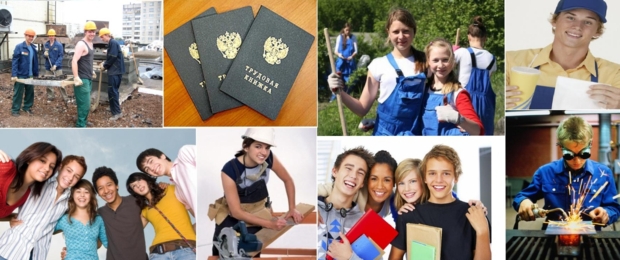 Анализ 
направлений 
деятельности по 
трудоустройству
Анализ рынка труда
Пищевая и перерабатывающая промышленность занимает первое место среди обрабатывающих производств по объемам отгруженных товаров (выполненных работ и услуг) - ее вклад в общий промышленный объем составляет более 39%. В промышленности работает более 200 крупных и средних предприятий и более тысячи организаций малого бизнеса, на которых занято около 31,5 тыс. человек. 
В области производятся все основные виды продуктов питания, за исключением сахара и соли.
Ассортиментный ряд предприятий пищевой и перерабатывающей промышленности составляет свыше 2 тысяч наименований продовольственных товаров, более 500 видов из которых соответствует Европейским стандартам.
Продукция поставляется в другие регионы России и  экспортируется в Киргизию, Казахстан, Узбекистан, Армению, Таджикистан, Туркменистан, Азербайджан, республику Беларусь, Афганистан, Монголию, страны ЕС (Литву, Латвию, Эстонию, Чехию).
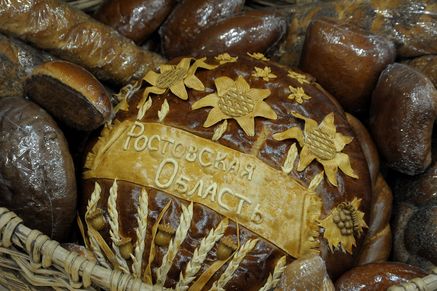 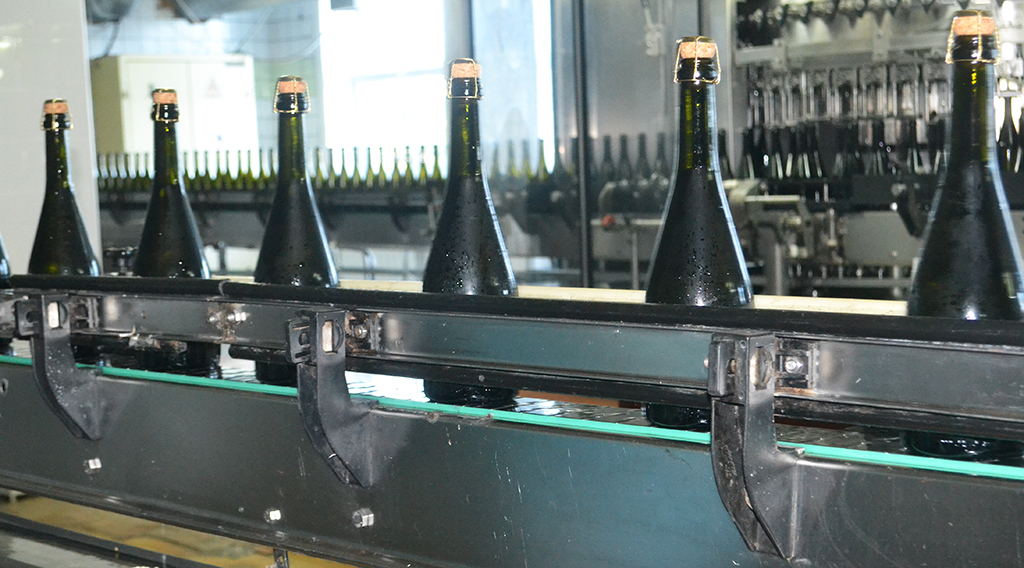 В регионе  функционирует  функционирует объединение  «Долина Дона»,  в него вошли 17 участников, среди них производители — вина и оборудования, туристические компании.
Работают восемь крупных винодельческих предприятий и 25 крестьянско-фермерских хозяйств, которые выращивают и перерабатывают  виноград
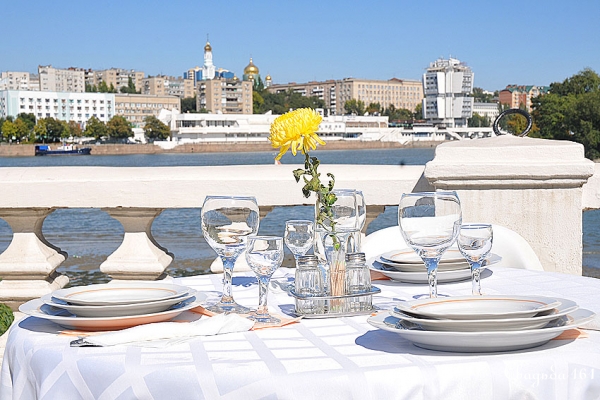 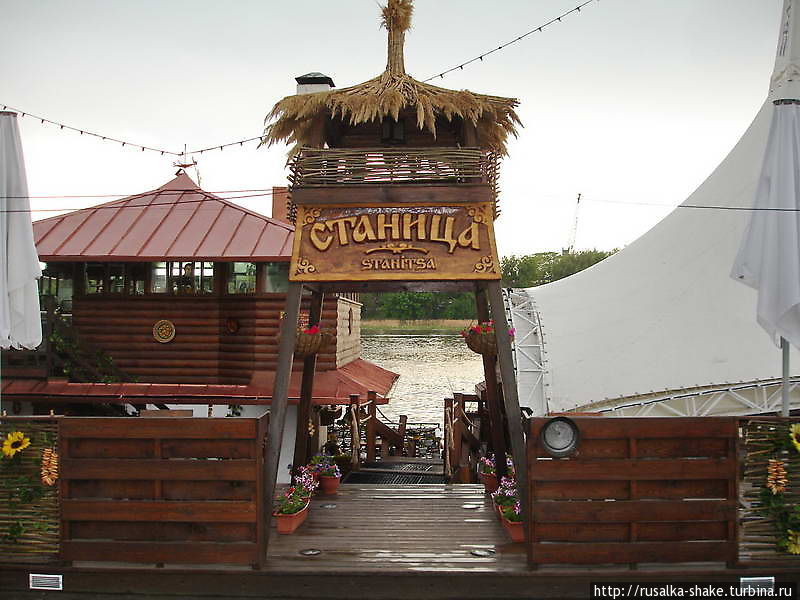 В Ростовской области  функционируют  1397 ресторана
В Ростове-на-Дону зарегистрировано 462 предприятия общественного питания
Анализ состояния

              рынка образовательных услуг

         в целях выявления конкурентоспособных

                  преимуществ выпускников 

(продвижение имиджа института;
оценка уникальности направлений подготовки
Формирование банка отзывов выпускников 
и работодателей)
Официальные данные по России: ВОУ осуществляющих подготовку по специальности «Технолог общественного питания»-47 в Ростовской области -1 в соседних регионах :Ставропольский край – 2Краснодарский край -3Волгоградская область -0 СПОУ Ростов –на-дону - 2
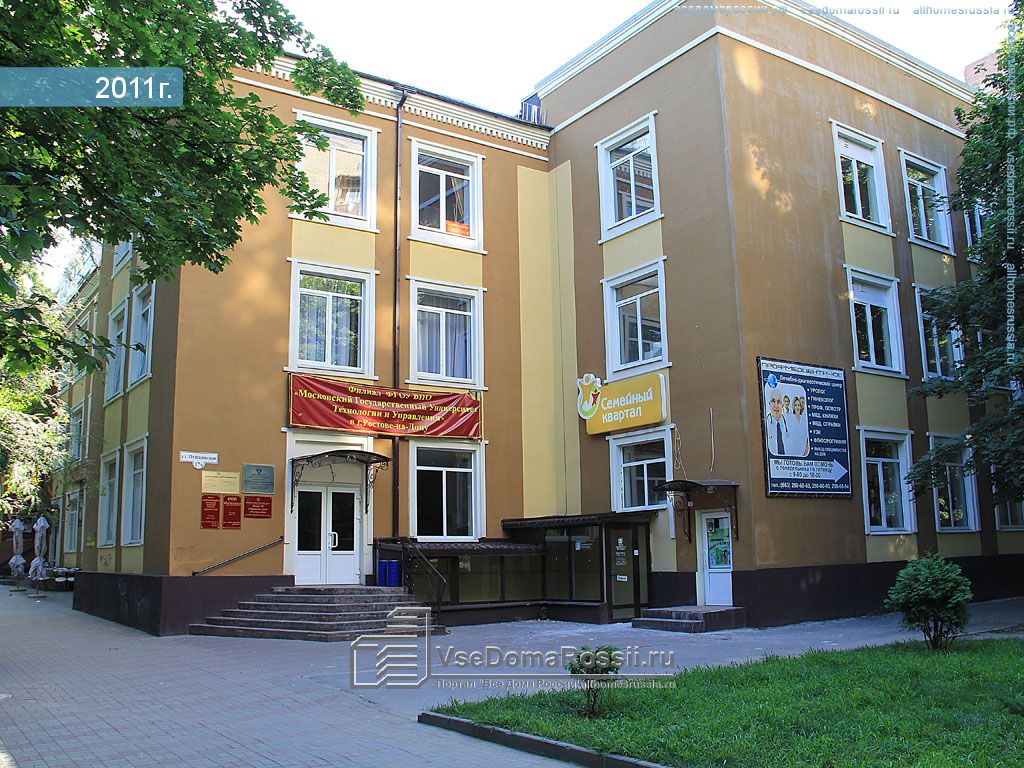 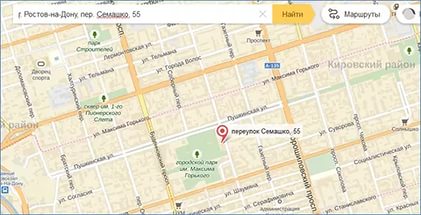 Координация работ по обеспечению

 трудоустройства  выпускников:



1.организация временной занятости

2.организация стажировок и

практик в рамках учебного плана

3.трудоустройство
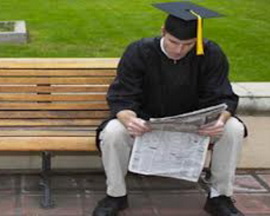 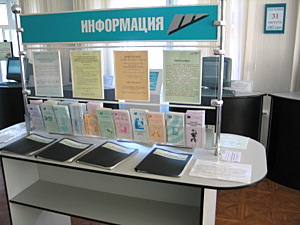 Знакомство с организацией и технологией  
                                    производственного процесса 
(организации сетевого взаимодействия, базовые кафедры)
ООО «Ростовский комбинат 
шампанских вин» 
(базовая кафедра)
проведение занятий
организация практик
трудоустройство
научно-исследовательская, внедренческая деятельность деятельность
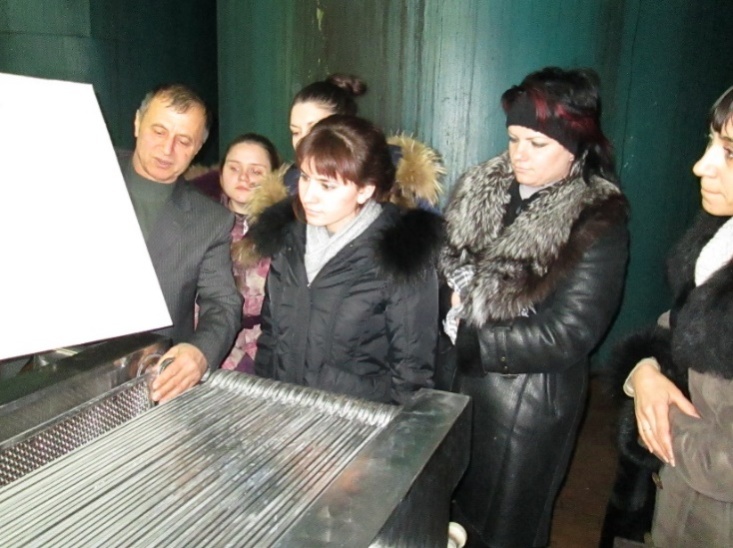 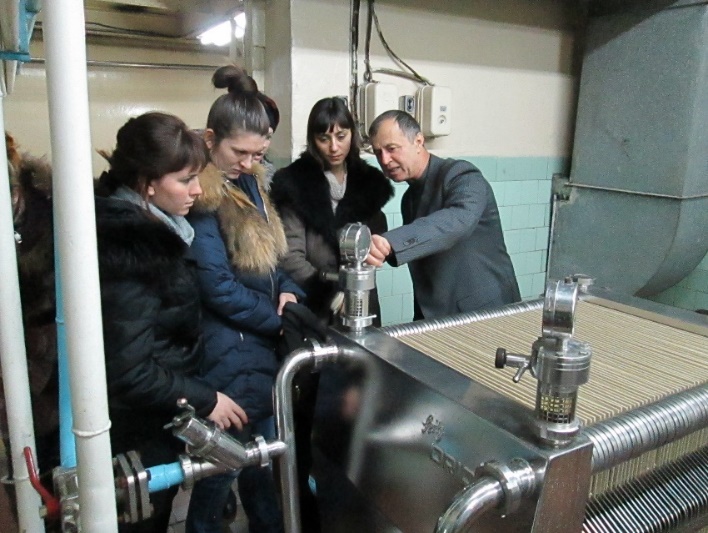 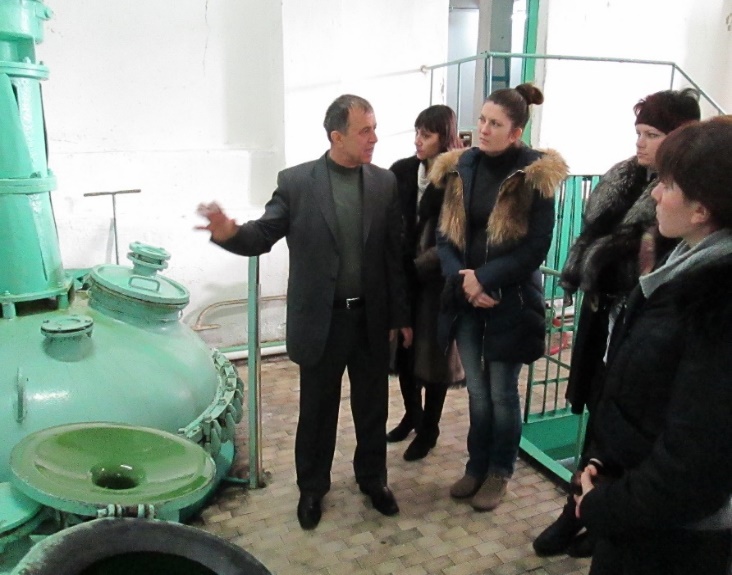 Приобретение навыков , участие в деятельности МИП 
Малое инновационное предприятие (МИП)«Венчурные технологии»
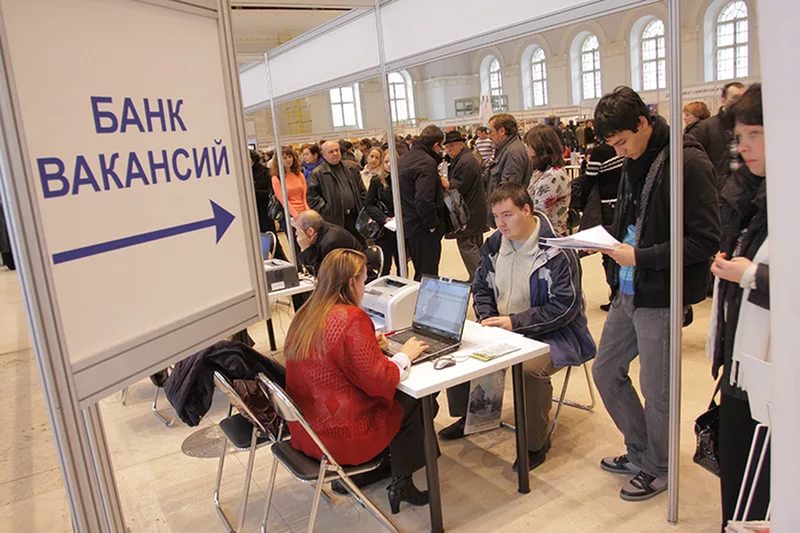 база вакансий
Вакансия - Администратор кафе - технолог в Ростове-на-Дону
Сети офисного питания "Бизнес-Кухня" требуется администратор кафе с образованием технолога. 
Обязанности:
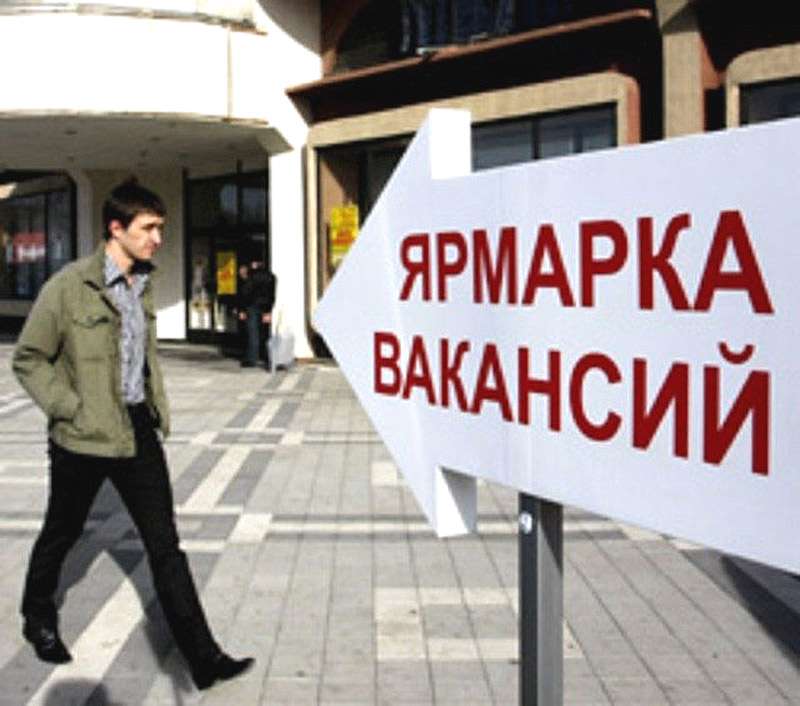 Анкетирование работодателей
 сопровождение трудоустройства и
 повышения по карьерной лестнице
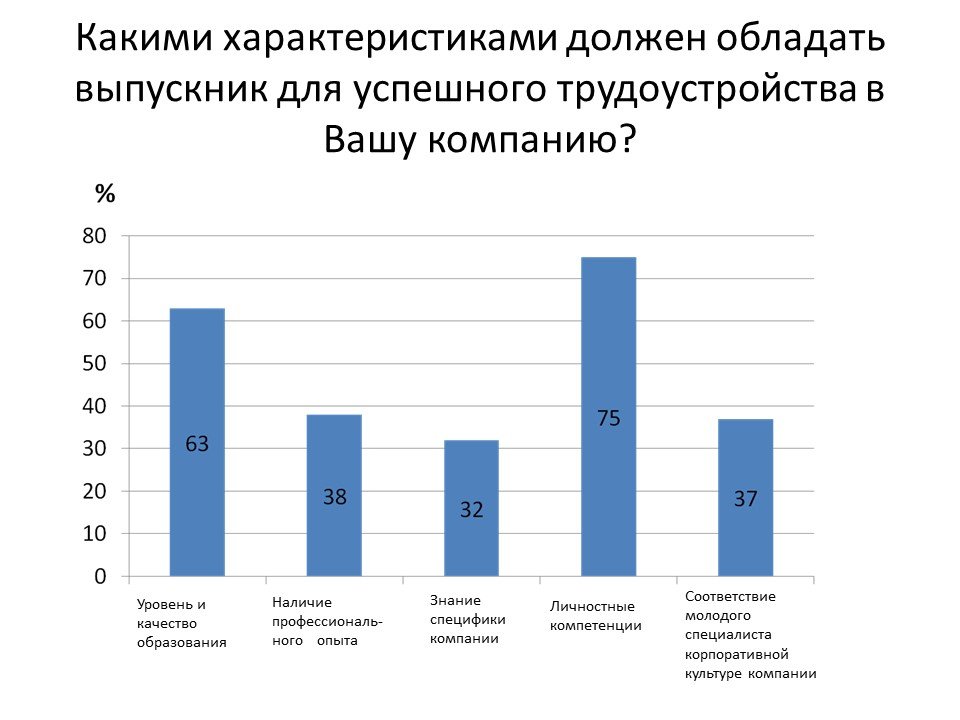 Уважаемый____________________________!
 При содействии кафедры «Технологии и товароведение» МГУТУ в г.Ростове-на-Дону в компанию _______________  на должность _______________________________принят(а) с (дата) студентка  направления _______________(выпускница) Вашего университета Ф.И.О.
 Благодарим за плодотворное сотрудничество.
Дата. 
Должностное лицо ответственное за подбор персонала.
Подпись.
Консультационная работа со студентами по вопросам самопрезентации, профориентации и информирования о состоянии рынка труда
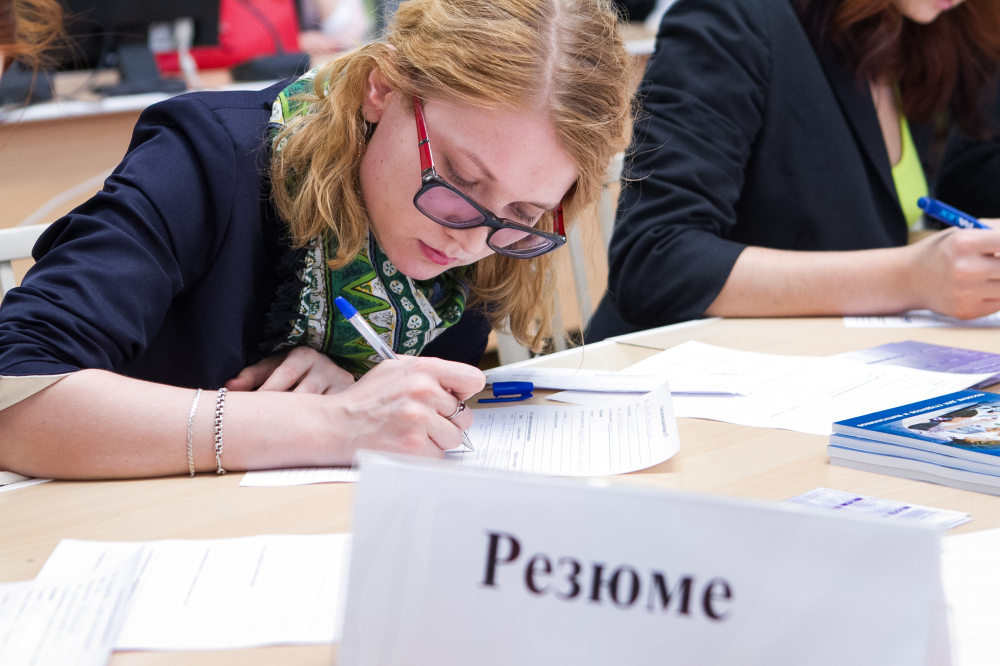 Разработка методических материалов по вопросам трудоустройства выпускников
Подготовка к изданию  буклета «Как найти хорошую работу».
Технологи общественного питания могут работать в ресторанах, кафе, столовых, а также на молочных заводах, фабриках по переработке мясного, рыбного сырья, фабриках-кухнях, комбинатах полуфабрикатов, кулинарных цехах крупных супермаркетов, магазинах-кулинариях.
 
КАК ОТКРЫТЬ: Кафе, Ресторан, Пиццерию, Пельменную, Доставку суши, Столовую, Кондитерскую, Бар, Кофейню, Блинную, Пекарню, Суши бар, Чебуречную, Закусочную, Продуктовый магазин, Пивоварню, Точку фаст-фуда, Кальянную, Шашлычную, Доставку еды, Гостиницу, Прачечную, Охранное агентство, Клининговую компанию, Зоомагазин, другие...
 
 
КАК ВЫБРАТЬ: Оборудование для общественного питания, торговое оборудование
Работа в крупных компаниях
Образец резюме
Это надо знать (правила собеседования; правила поиска работы; способы трудоустройства; секреты успешного резюме; самопрезентация)
Дополнительное профобразование
Заявление на практику
Полезные ссылки на ресурсы в сети
Юридический ликбез
Публикации материалов по вопросам трудоустройства выпускников : в печатных, телевизионных и электронных СМИ (включая сайт КЦСТ) и на радио (в том числе ресурсах ОО); в сборниках докладов, материалов конференций, семинаров и т.д. 

Организация мероприятий по содействию трудоустройству выпускников (ярмарок вакансий и специальностей, презентаций компаний, дней карьеры и т.д.)
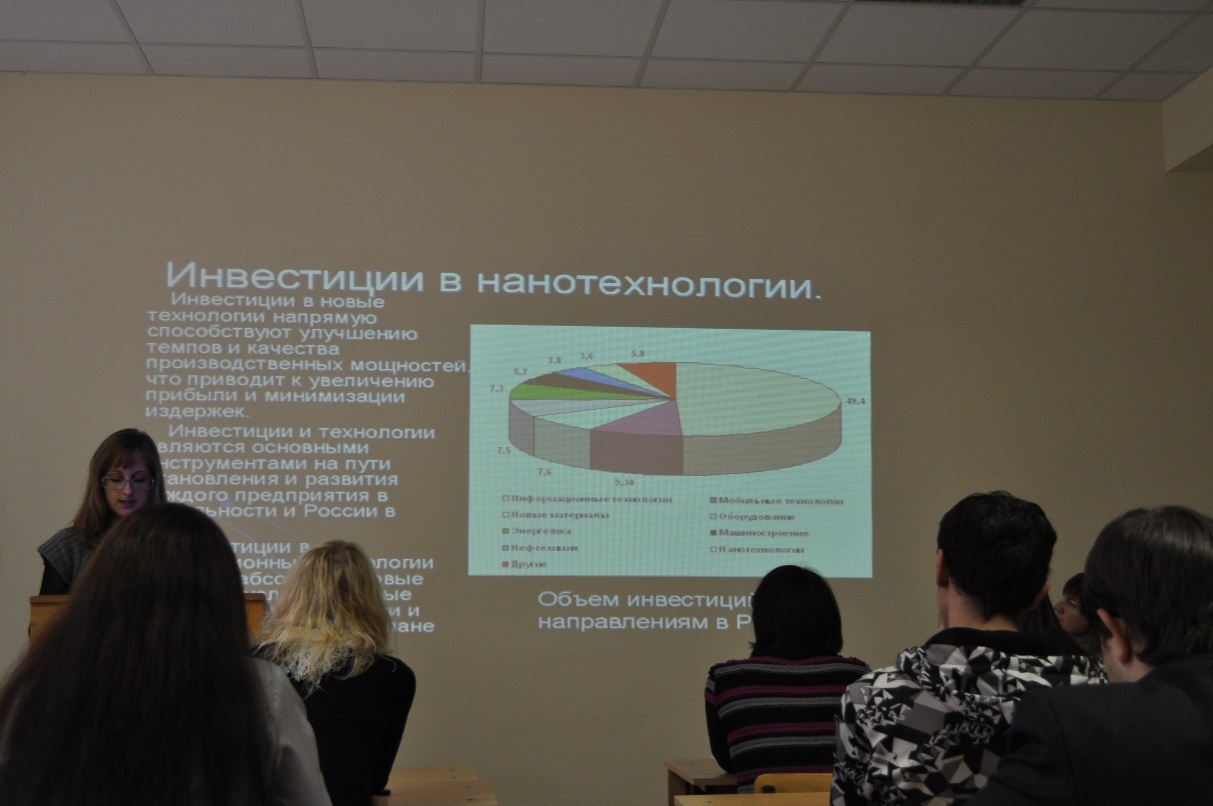 На сайте «Авито», «Работа для вас», на сайте JOB.RU, SUPER JOB, RABOTA.RU, были размещены резюме студентов.
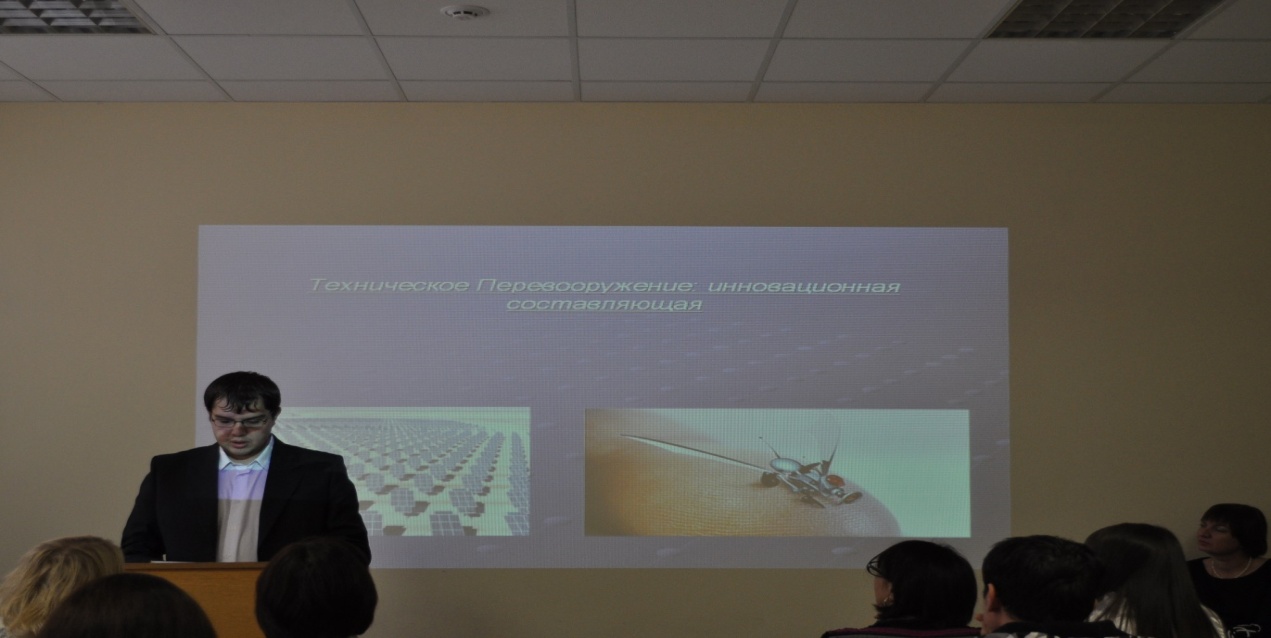 Участие в выставках, конкурсах
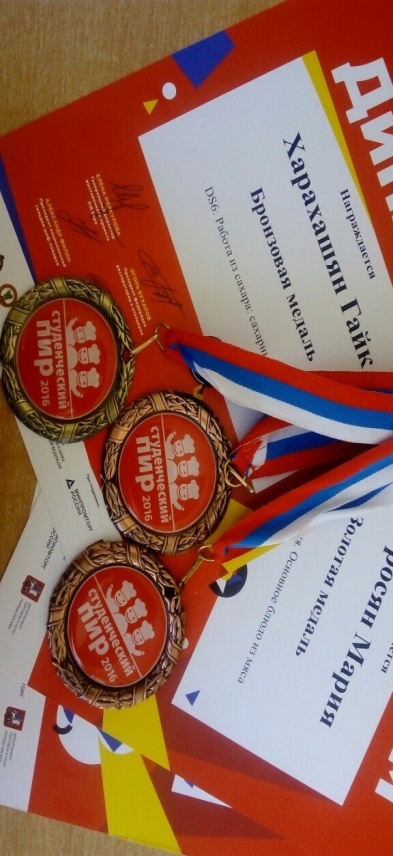 Конкурс «Веселая масленица»
Выставка Modern Bakery
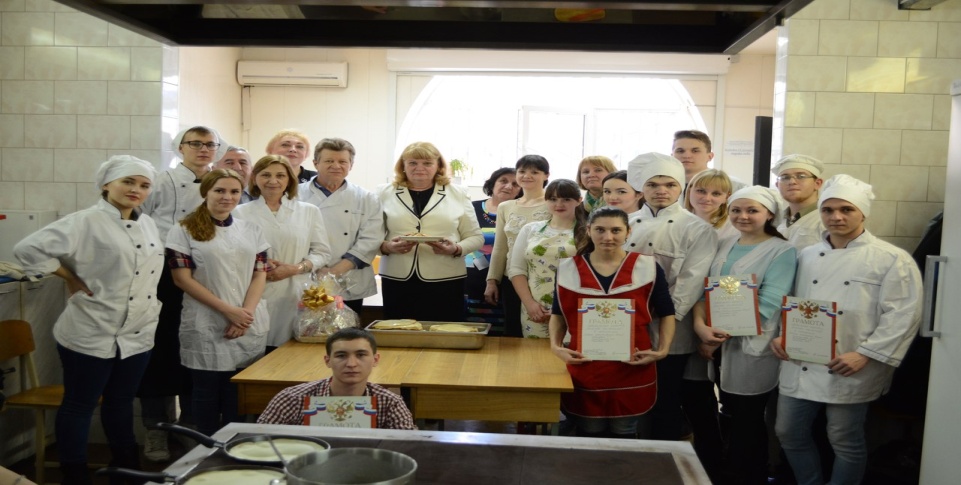 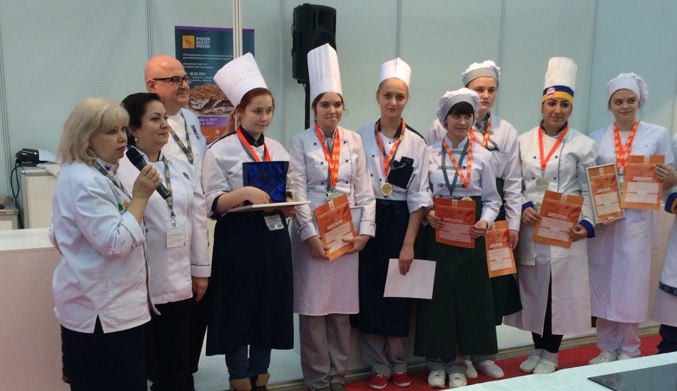 Студенческий пир"
Внутриуниверситетский чемпионат по стандартам WorldSkills
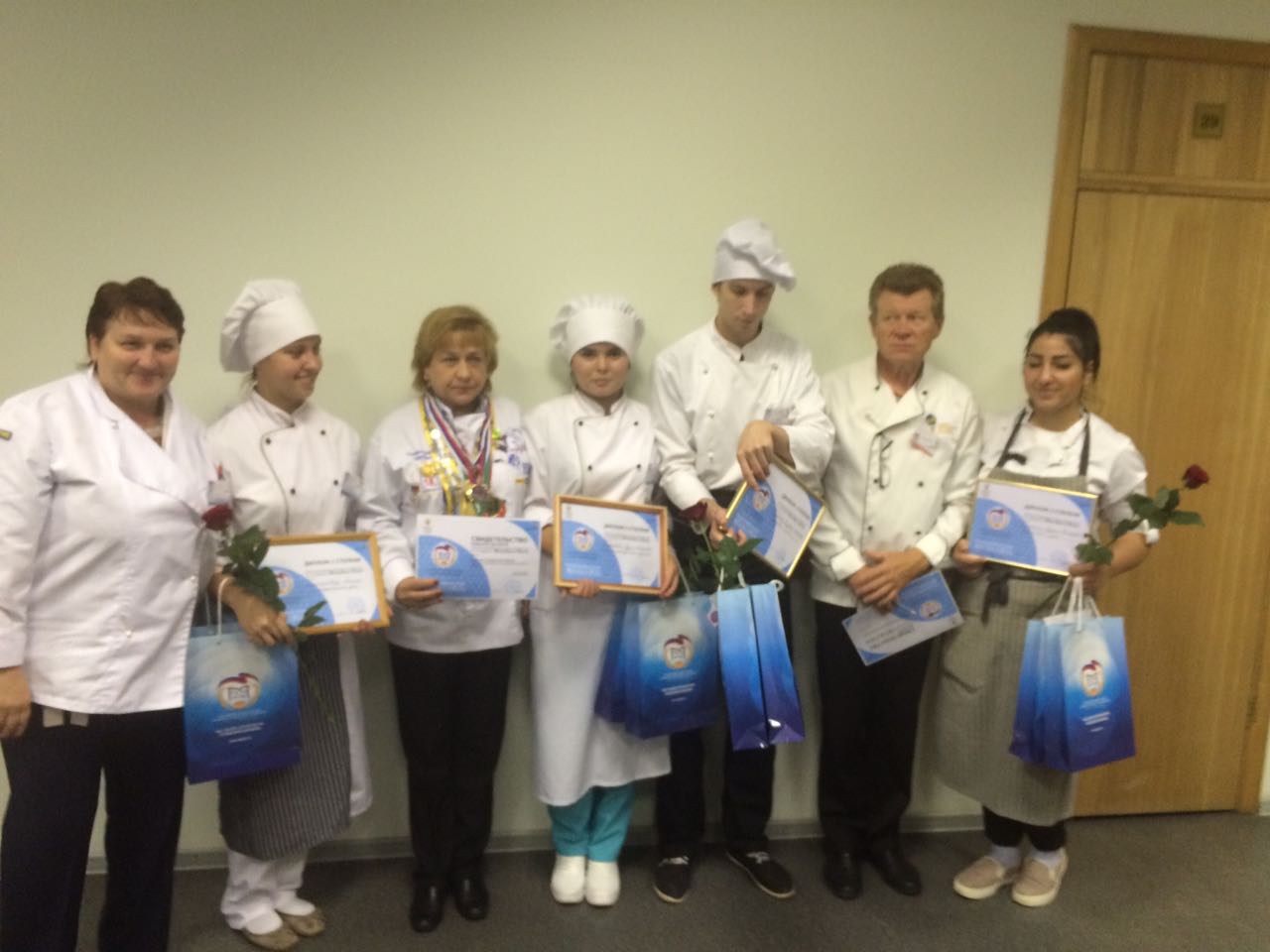 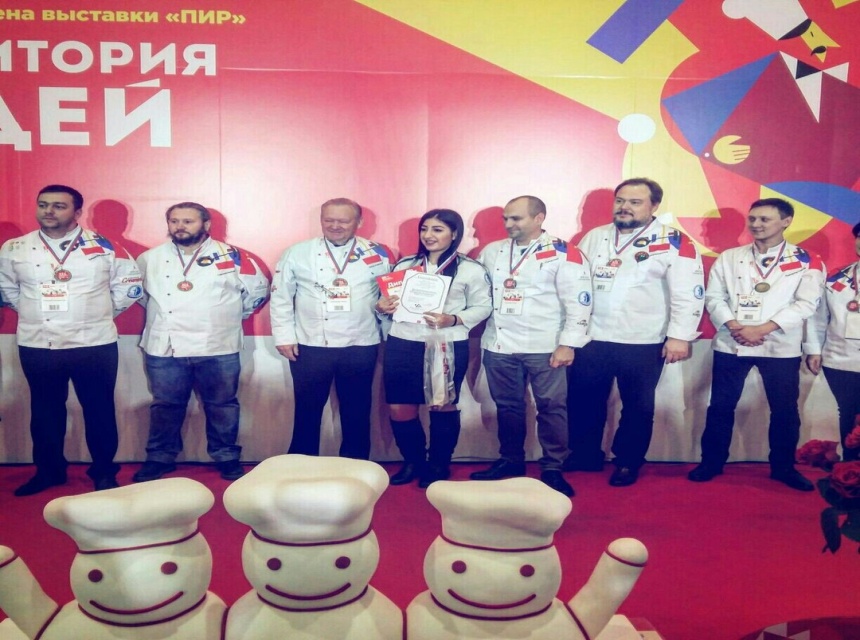 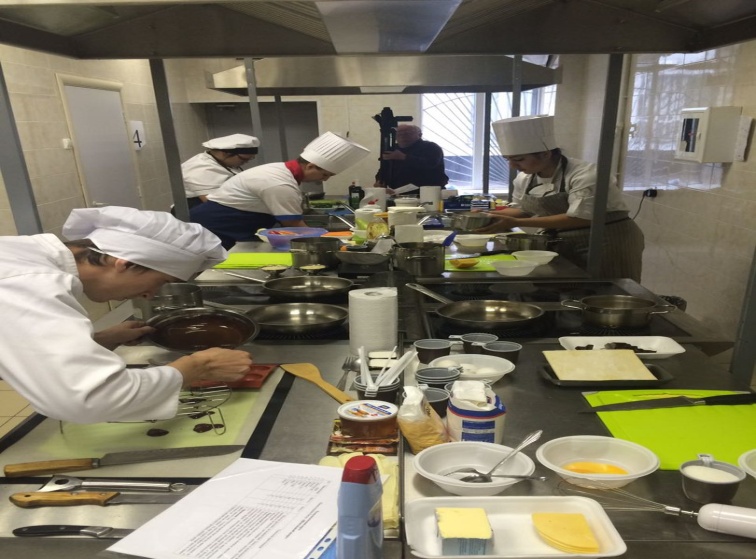 Победы студентов в профессиональных конкурсах
Внутривузовские и межвузовские чемпионаты по стандатам World Skills
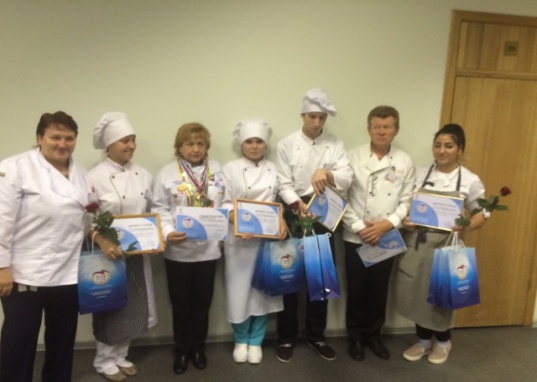 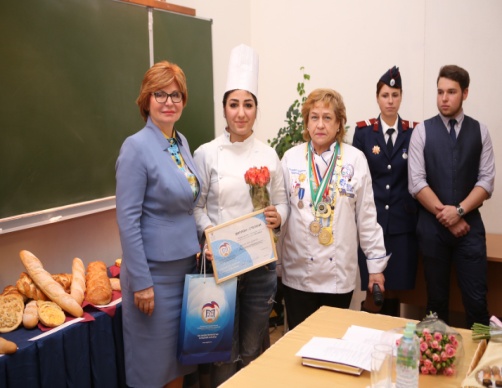 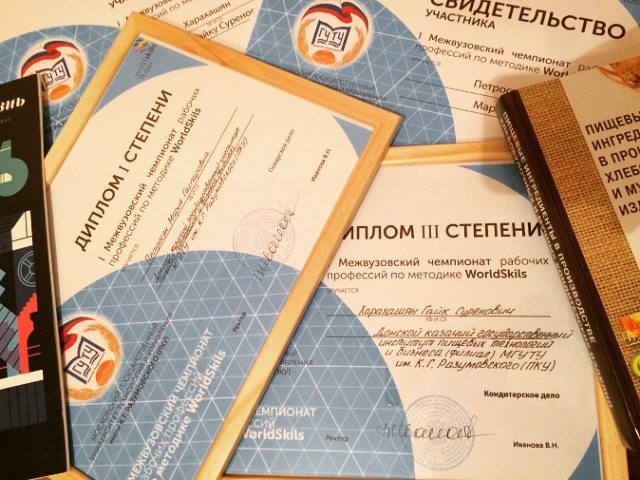 Региональные конкурсы по хлебопечению
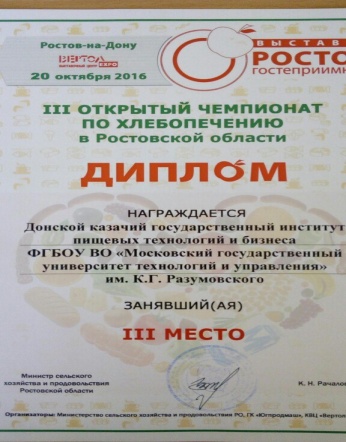 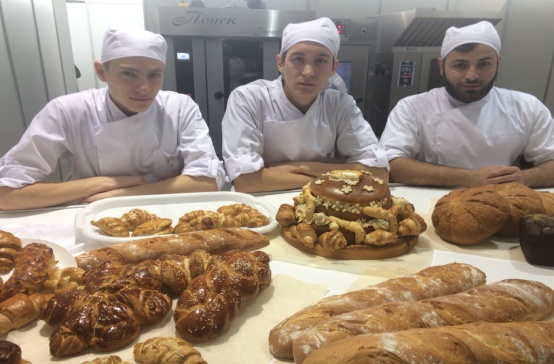 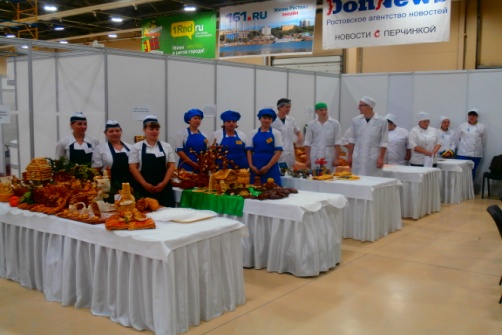 Чемпионат России по кулинарии и сервису «Студенческий пир»
Отборочный тур Всероссийского открытого кулинарного чемпионата среди шеф-поваров Chef a la Russe в Ростове-на-Дону
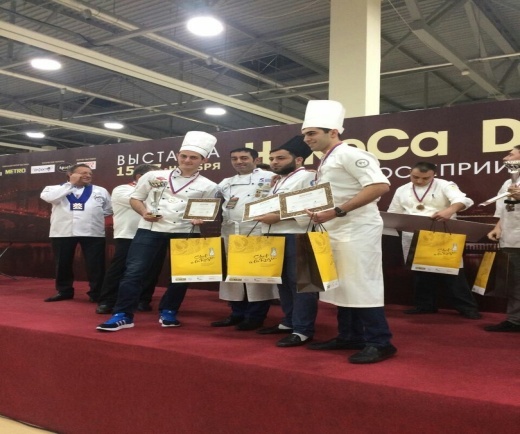 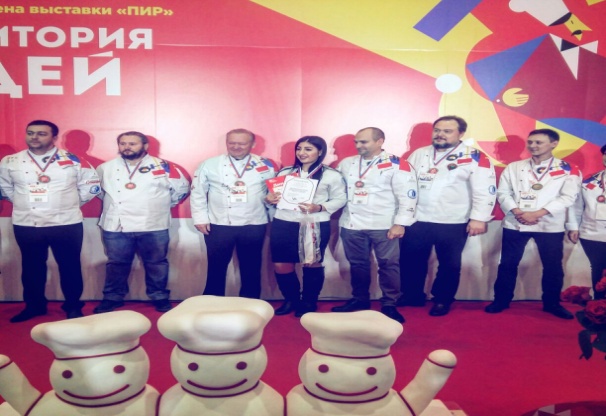 Организация мастер-классов
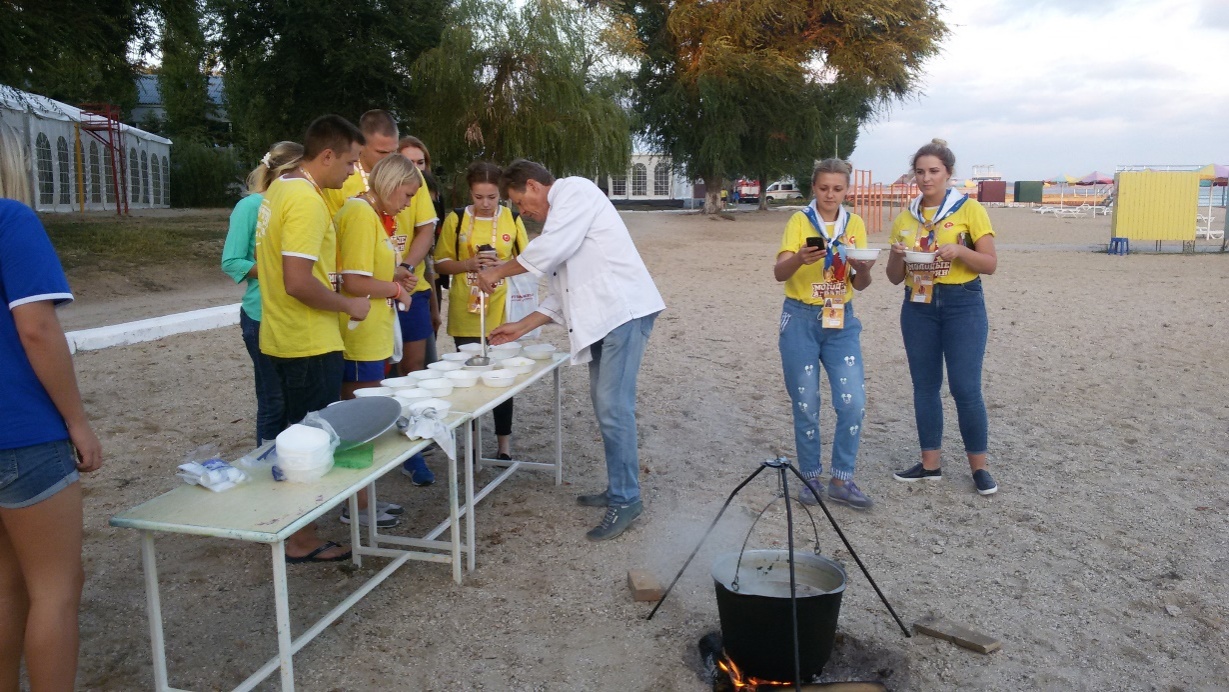 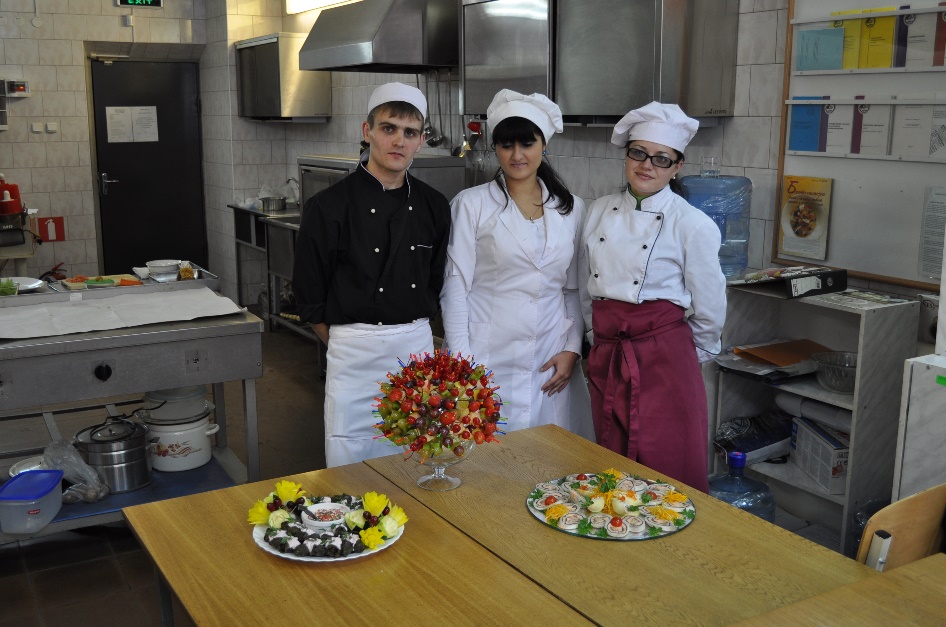 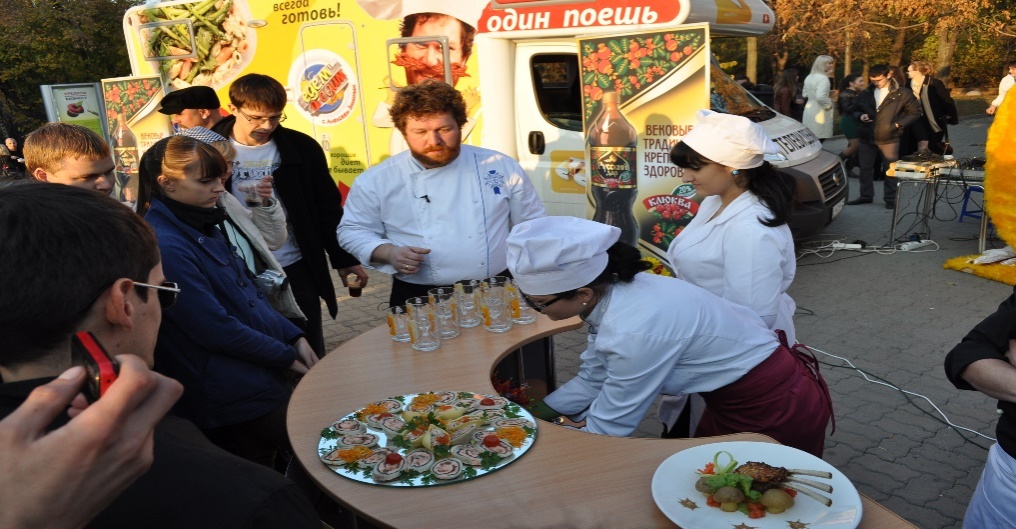 Взаимодействие с органами по труду и занятости населения
Подписано соглашение о совместной деятельности с Государственным казенным учреждением Ростовской области «Центр занятости населения города Ростова-на-Дону». Предметом соглашения является установление долгосрочных партнёрских отношений в вопросах содействия занятости студентов и выпускников образовательных учреждений, повышения конкурентоспособности молодых специалистов.
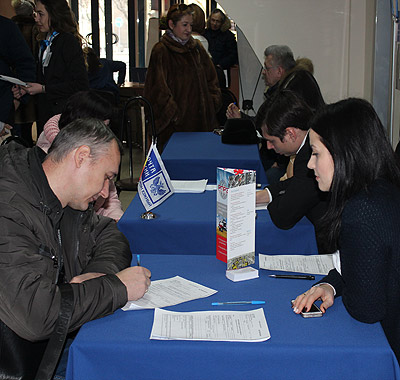 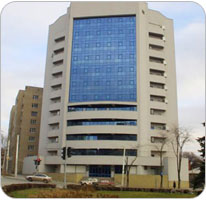 Реализация программ дополнительного образования
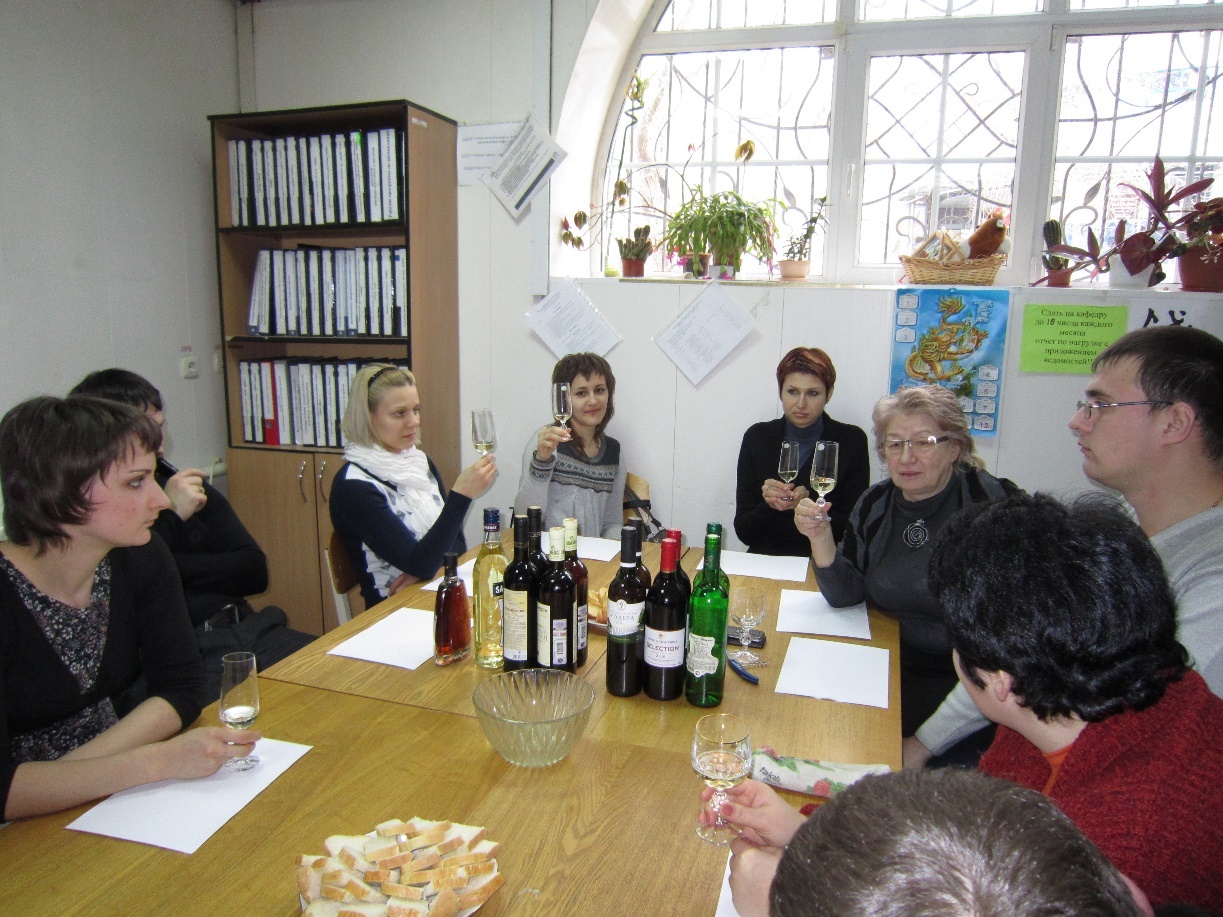 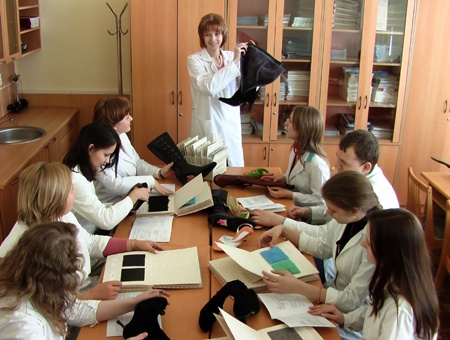 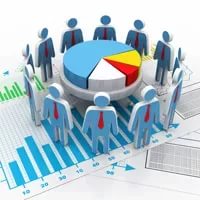 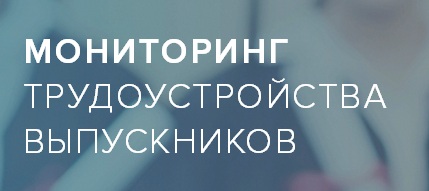 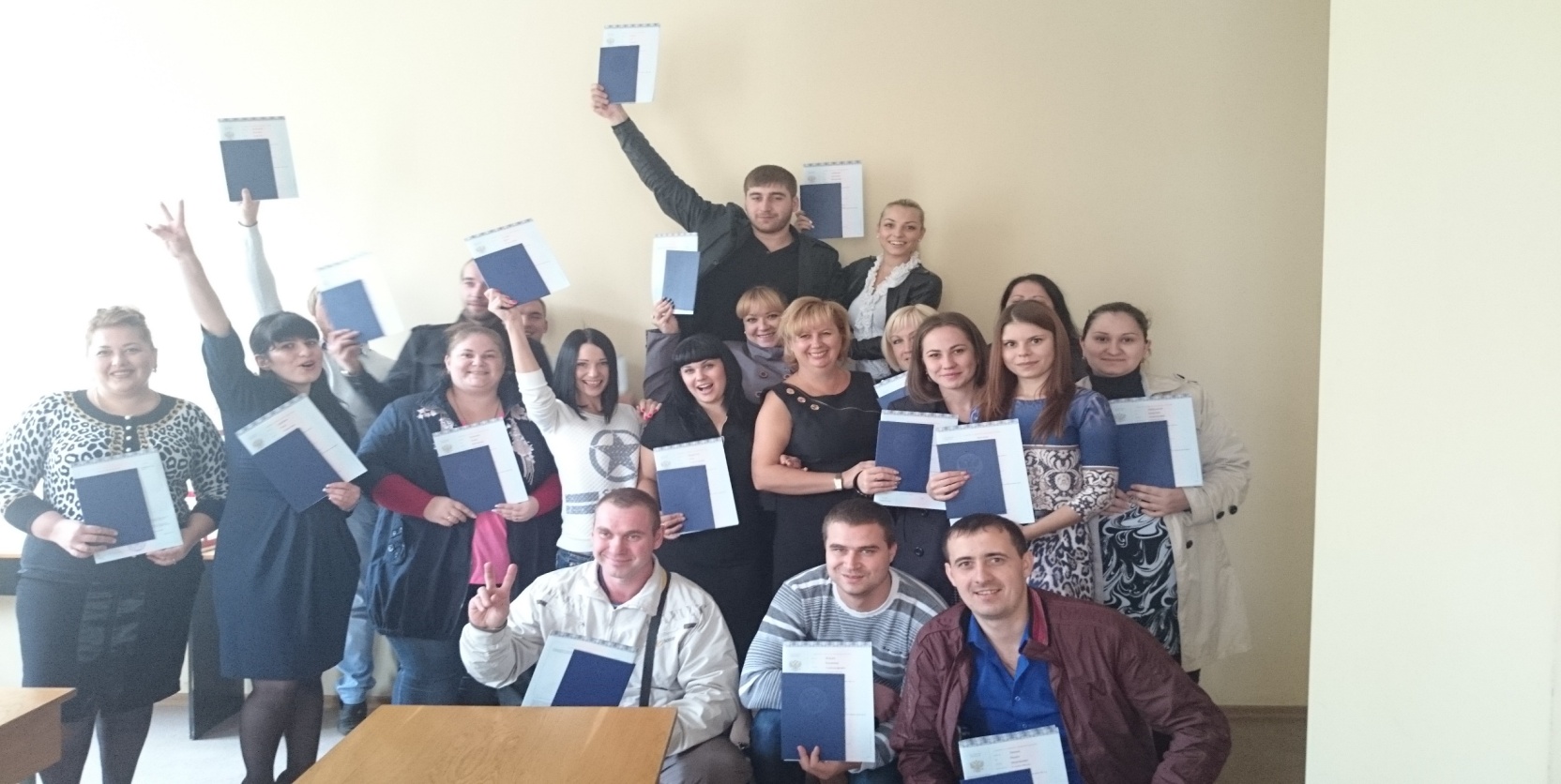 выпуск  2016 год:

810 выпускников
Итоги мониторинга трудоустройства : выпуск  2016 год
Кафедра  «Технологии и товароведение»
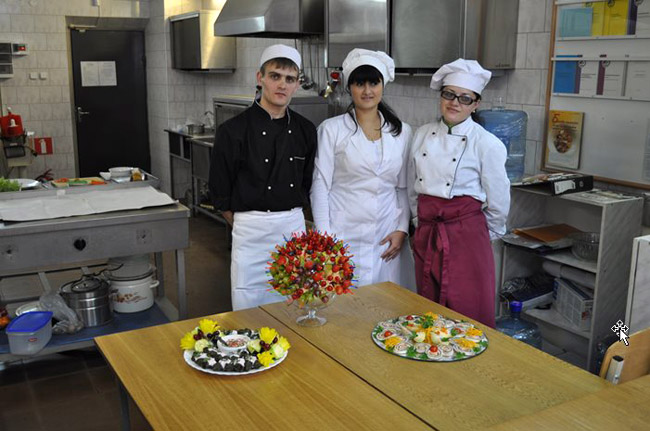 Кафедра «Технологий и товароведения» осуществляет подготовку и выпуск бакалавров по направлениям:


Технология продукции общественного питания;


Технология бродильных производств и виноделия;


Товароведение и экспертиза товаров.
Статистика выпуска кафедры «Технологии и товароведение» 2016 год
Всего : 333 чел

технологи бродильных
 производств-14

-технологи общественного
 ритания-158

-  товароведы-161
Направлены на предприятия-31 чел (10 %)

Самостоятельно трудоустроены-229 чел (71%)

Получили повышение по службе-62 чел( 19%)
Трудоустроены на территории региона -188 (60%)

Трудоустроены  на территории других регионов- 134 (40%)
Дневное отделение 

Выпуск-11

Направлены на предприятия 3 (28%)

Трудоустроены самостоятельно 5 (45%)

Служба в вооруженных силах 2 (18%)

Отпуск по уходу за ребенком 1 (9%)
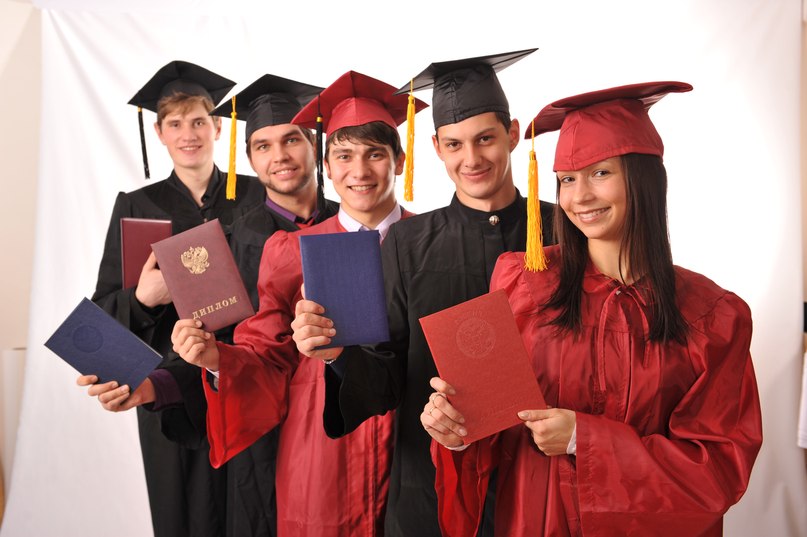 Заочное отделение   58
 
 
Направлены на предприятия-7 чел (12%)

Самостоятельно трудоустроены- 46 чел (79%)

Получили повышение по службе-5 чел( 9 %)
Трудоустроены на территории региона -40 (69%)

Трудоустроены  на территории других регионов- 18 (31%)
Мониторинг трудоустройства выпускников 2016 г. по кафедре «Пищевые технологии и оборудование»
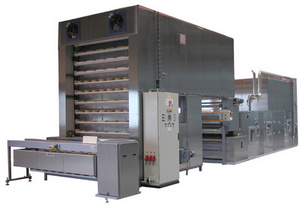 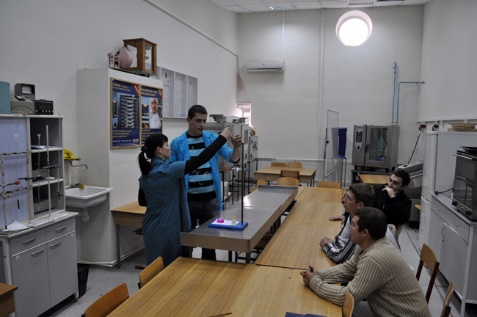 1
Контингент выпускников кафедры «Пищевые технологии и оборудование»
Всего – 291 человек
15.03.04 «Автоматизация технологических процессов и производств» – 173 чел. 
15.03.02 «Технологические машины и оборудование» – 62 чел.
19.03.02 (х) «Технология хлебопекарного, кондитерского и макаронного производства»  – 34 чел.
19.03.02 (з) «Технология производства, экспорт и управление качеством зерна и зернопродуктов» – 22 чел.
Контингент выпускников 
кафедры "ПТиО" в 2016 г.
Согласно статистике службы занятости 100% 
выпускников 2016 г. каф. «ПТиО» трудоустроены
2
Работодатели
ООО «ВГМЗ».
ОАО «УчХоз Зерновое».
ОАО «Мастер-Холод».
ЗАО «Магнит».
ОАО «ТБМ-Юг».
ОАО «Волгомясопродукт»
Структура занятости выпускников кафедры «ПТиО» по направлению подготовки «Автоматизация технологических процессов и производств»
3
Работодатели
ООО «Пищекомбинат «Азовский»».
ООО «Астон».
ЗАО «Юг-Руси».
ООО  «Продмаш».
ОАО «Азовский хлеб».
ОАО «Крымский хлебозавод».
Структура занятости выпускников кафедры «ПТиО» по направлению подготовки «Технологические машины и оборудование»
Кафедра бизнеса и проектных технологий
ОСУЩЕСТВЛЯЕТ ПОДГОТОВКУ БАКАЛАВРОВ ПО 
НАПРАВЛЕНИЯМ:
                                    38.03.01 – ЭКОНОМИКА
                                                      ПРОФИЛИ:
                                      Экономика организаций
                                      бухгалтерский учет, анализ и аудит   
                                      ФИНАНСЫ И КРЕДИТ   
   
                                     38.03.02 - МЕНЕДЖМЕНТ 
                                                       ПРОФИЛИ:
                                        производственный менеджмент
                                        ГОСУДАРСТВЕННОЕ И МУНИЦИПАЛЬНОЕ         
                                        УПРАВЛЕНИЕ
АНАЛИЗ  ТРУДОУСТРОЙСТВА ВЫПУСКНИКОВ 2016 г.                   НАПРАВЛЕНИЯ  ПОДГОТОВКИ 38.03.01 ЭКОНОМИКА
АНАЛИЗ  ТРУДОУСТРОЙСТВА ВЫПУСКНИКОВ 2016 г.НАПРАВЛЕНИЯ  ПОДГОТОВКИ 38.03.02 МЕНЕДЖМЕНТ
АНАЛИЗ  ТРУДОУСТРОЙСТВА ВЫПУСКНИКОВ 2016 г.
Результаты мониторинга трудоустройства
выпускников 2015/16 учебного года 
 кафедры «Водные биоресурсы и аквакультура»
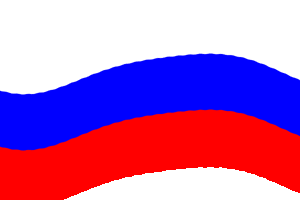 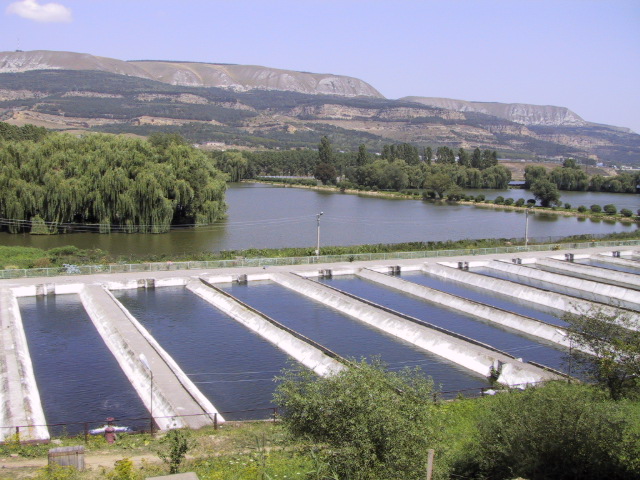 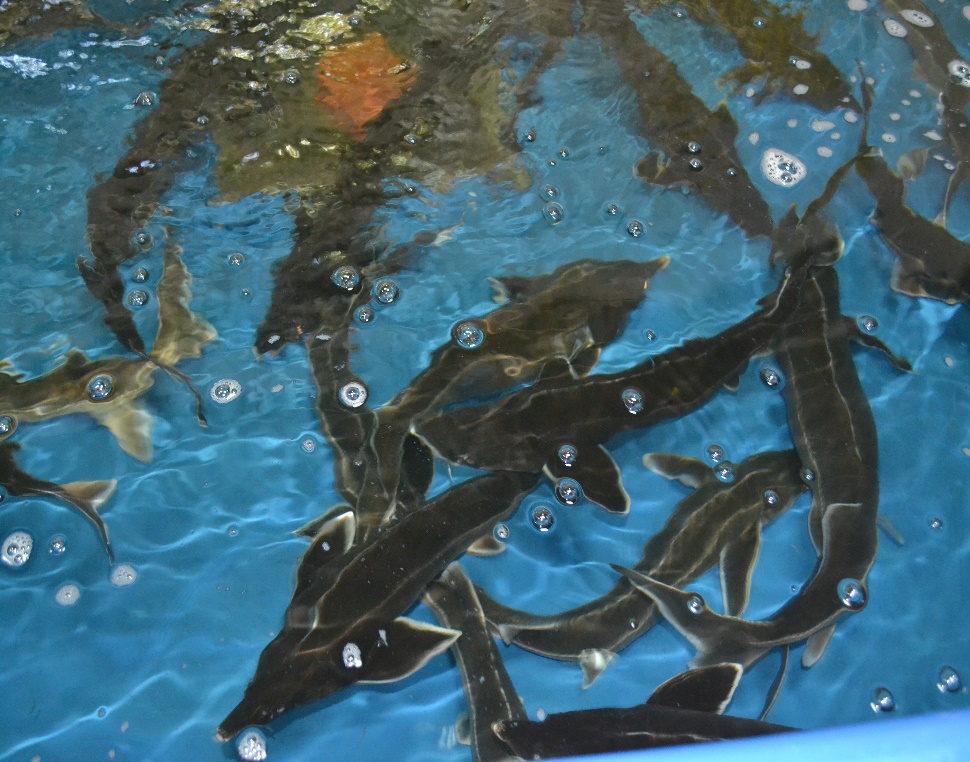 Выпуск: всего 27 человек.
Работают по специальности - 10 человек   (37%)
  В государственных структурах – 3 человека (11%)
В силовых структурах – 4 человека  (15%)
В других отраслях – 10человек (37%)
Перечень предприятий, на которых трудоустроились выпускники, работающие по специальности:
ФГБНУ «АзНИИРХ» (Ростов, Приморско-Ахтарск) 
(3 человека)
Рогожкинский рыбоводный завод (1 человек)
Семикаракорский рыбоводный завод (1 человек)
ФГБУ «Аздонрыбвод» (2 человека)
ООО «Фиш». Колхоз Мирошниченко (1 человек)
Азово-Черноморское территориальное управление Росрыболовства (1 человек)
ФГБУ «Бейсугское нерестово-выростное хозяйство» (1 человек, должность: ведущий рыбовод)